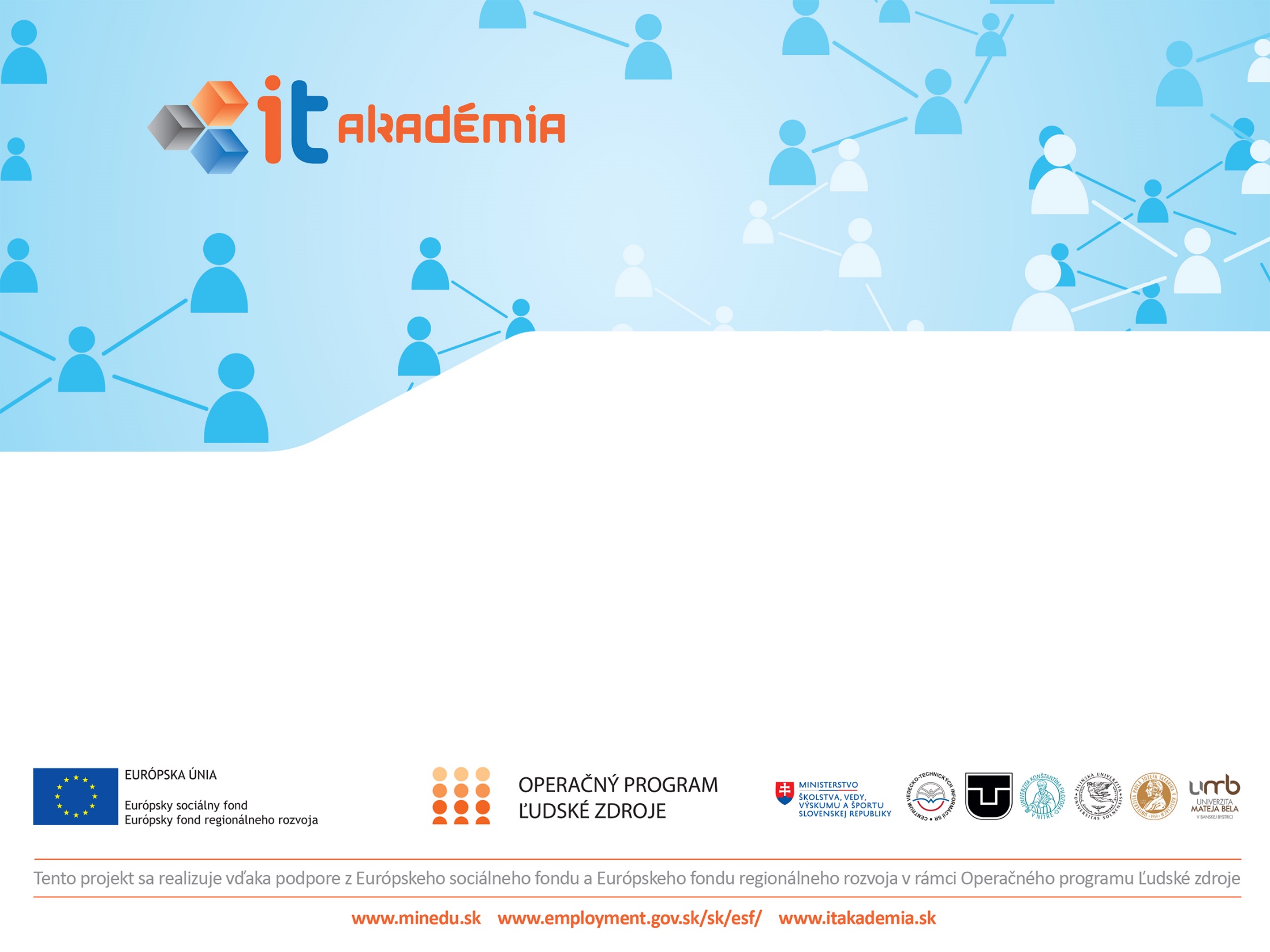 Aktivity IT akadémie pre ZŠ
Angelika Haneszová
Aktivity v rámci IT Akadémie – vzdelávanie pre 21. stor.
1.1 Inovácia prírodovedného a technického vzdelávania na ZŠ a SŠ so zameraním na informatiku
Tvorba metodických materiálov – 70 metodík na ZŠ

1.2 Vzdelávanie učiteľov informatiky – školenia pre učiteľov ZŠ
Informatika a rozvoj informatického myslenia žiakov 1. stupňa ZŠ
Moderné metódy vyučovania informatiky na 2. stupni ZŠ
Programovanie robotických modelov na ZŠ

1.3 Motivácia žiakov a študentov pre štúdium IKT, prírodných a technických vied
Súťaže – Palma, Palma Junior, IHRA, RBA, RoboCup
Krúžky – robotické a programátorské
IT tábory – denný letný tábor, letný pobytový tábor
Cieľová skupina: 
33 000 žiakov základných a stredných škôl
2 100 pedagogických a odborných zamestnancov
60 ZŠ dostanú Science Lab
ScienceLab pre ZŠ bude obsahovať:
3D tlačiareň
Tablet
LEGO Mindstorms stavebnice s doplnkovou sadou
Sada robotických autíčok PRO-BOT
Mikrobity – sada jednodoskových počítačov
PicoBoard – senzorová doska pre Scratch
+ ďalšie hardvérové nástroje pre ostatné prírodovedné predmety





Inovatívne metodiky:
vytvárajú sa pre ZŠ 1. stupeň
vytvárajú sa pre ZŠ 2. stupeň
Metodiky pre 2. stupeň ZŠ
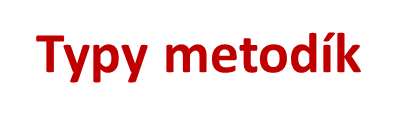 Bádateľsky orientovaná metodika
Fázy modelu (učebného cyklu) 5E:
1. Engage – Zapojenie
2. Explore – Skúmanie
3. Explain – Vysvetlenie
4. Extend – Rozpracovanie
5. Evaluate – Vyhodnotenie
Projektovo orientovaná metodika
Plánovanie
Realizácia
Prezentácia

Metodika zameraná na zopakovanie a systemizáciu učiva
Scratch metodiky:
Zakladná orientácia v prostredí, práca s postavou a scénou
Animácie v Scratchi
Sledovanie myši, grafické efekty, ovládanie klávesnicou
Textový vstup a výstup, použitie premenných
Práca so zvukom, použitie viacerých pozadí, cielený pohyb
Použitie mikrofónu a kamery na ovládanie postáv
Cyklus a pečiatkovanie
Náhodné čísla a nové bloky
Využívanie súradníc a vstupov
Hra NIM13
Scratch metodiky:
11. Bludisko, labyrint
12. Hry v štvorčekovej sieti
13. Preskakuj
14. Posielanie a reagovanie na správy
15. Odomkni, aby sa mačka dostala k darčeku
16. STE(A)M: Grafický editor
17. STE(A)M: Vizualizácia zvuku
18. STE(A)M: Matematika
19. STE(A)M: Chémia
20. STE(A)M: Projekty
Programovanie robotických stavebníc Lego EV3
Nadstavba nad základným kurzom „Algoritmické riešenie problémov“ na základných školách.
Programovanie robotických stavebníc LEGO EV3. Pokrýva aj časť tematického celku „Softvér a hardvér – počítač a prídavné zariadenia“, skúmať nové možnosti použitia konkrétneho hardvéru.
Skúmajme LEGO EV3 hardvérovú kocku a senzory
Programové prostredie LEGO Mindstorms Education
Konštrukcia funkčného robota, programové ovládanie motorov
Využitie senzorov LEGO EV3 zostavy
Premenné a matematické operácie
BBC micro:bit
Nadstavbový kurz prierezovo spájajúci tematické oblasti „Informačná spoločnosť – digitálne technológie v spoločnosti“.
V kurze sa budú používať HW stavebnice BBC micro:bit (súčasť ScienceLabov; pokiaľ škola nemá ScienceLab, môže si ich zakúpiť samostatne) a predpokladá sa základná znalosť programovania v jazyku Scratch.
Spoznávame BBC micro:bit
Nositeľná elektronika
Inteligentná domácnosť
Digitálne spracovanie videa

Kompletný kurz na tému „Reprezentácie a nástroje – práca s multimédiami“.
Pokrýva výkonový a obsahový štandard ŠVP v danej téme: použiť konkrétne nástroje editora na skombinovanie videa, zvuku a textu, rozhodnúť sa pre správne zariadenie pre zaznamenanie zvuku a obrazu, skúmať nové nástroje v konkrétnom editore. 
Film ako nástroj prezentácie
Digitálne spracovanie videa – VSDC Free Video Editor 
Finálna úprava videa
Kódy, šifry, kompresia
Pokrýva časť témy „Reprezentácie a nástroje – informácie“.
Metodiky sa venujú kódovaniu a dekódovaniu informácií, taktiež šifrovaniu rôznymi metódami a kompresii súborov rôzneho typu.
Posielame kódovanú správu (Princíp kódovania, Morzeovka, Braillovo písmo, piktogramy, semafór)
Kódujeme s počítačom  (Kódovanie a odkódovanie údajov a informácií, QR kód)
Šifrovanie – metódy tajných agentov ( Fleissnerova šifra, Cézarova šifra, šifrovací disk, Vigenerova šifra)
Komprimácia – efektívne ukladanie informácií (Komprimácia textu)
Spracovanie geolokačných dát

Metodiky zamerané na používanie mobilných zariadení v exteriéri s geolokačným senzorom, operačným systémom Android, s mobilnými aplikáciami. 
Určovanie geografickej polohy pomocou GPS1
Určovanie geografickej polohy pomocou GPS1
Zaznamenanie a spracovanie geolokačných dát 1
Zaznamenanie a spracovanie geolokačných dát 2 (My tracks)
Geolokačné hry pre mobilné zariadenia 1 (WhereYouGo)
Geolokačné hry pre mobilné zariadenia 2
Etika a bezpečnosť

Metodiky sú venované témam: Programová a režimová bezpečnosť, sieťová bezpečnosť, ochrana pred nebezpečným obsahom, malware, nevhodné webové stránky, nástroje bezpečnej elektronickej pošty, etiketa, nevyžiadaná pošta.

Etické aspekty IKT – Ako škodím ostatným?
Etické aspekty IKT – Ako niektorí škodia mne?
Autorské práva – Múdrejší/múdrejšia som silnejší/silnejšia
Riziká IKT
Nadstavbový kurz pre tematické celky „Komunikácia a spolupráca – práca s nástrojmi na komunikáciu“ a „Informačná spoločnosť – bezpečnosť a riziká“.
V kurze sa budú učiť témy: „Umenie klamu“ verzus pripravenosť a prevencia, zaisťovanie adekvátnej ochrany, ochrana osobných a citlivých dát, vytváranie bezpečného prostredia, činnosti na predchádzanie bezpečnostným incidentom, minimalizácia dosahu bezpečnostných incidentov, .. .
Pre koho som zaujímavý/zaujímavá?
Čo potrebujem chrániť?
Čo nesmiem zanedbať?